LogoType
FREE 
PPT TEMPLATES
INSERT THE TITLE 
OF YOUR PRESENTATION HERE
http://www.free-powerpoint-templates-design.com
Agenda Style
01
Your Text Here
Your Text Here
Your Text Here
Your Text Here
Get a modern PowerPoint  Presentation that is beautifully designed.
Get a modern PowerPoint  Presentation that is beautifully designed.
Get a modern PowerPoint  Presentation that is beautifully designed.
Get a modern PowerPoint  Presentation that is beautifully designed.
02
03
04
Section Break
Insert the title of your subtitle Here
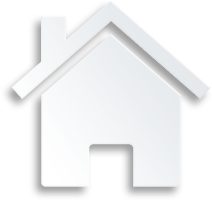 Your Text  Here
Welcome!!
Insert the title of your subtitle Here
Our Services
Insert the title of your subtitle Here
01
02
03
Your Text  Here
Your Text  Here
Your Text  Here
Your Text  Here
Your Text  Here
Your Text  Here
04
05
06
You can simply impress your audience and add a unique zing and appeal to your Presentations.
You can simply impress your audience and add a unique zing and appeal to your Presentations.
You can simply impress your audience and add a unique zing and appeal to your Presentations.
You can simply impress your audience and add a unique zing and appeal to your Presentations.
You can simply impress your audience and add a unique zing and appeal to your Presentations.
You can simply impress your audience and add a unique zing and appeal to your Presentations.
Our Team Layout
Insert the title of your subtitle Here
Your Text  Here
Your Text  Here
Your Text  Here
Your Text  Here
Name Here
Name Here
Name Here
Name Here
You can simply impress your audience and add a unique zing.
You can simply impress your audience and add a unique zing.
You can simply impress your audience and add a unique zing.
You can simply impress your audience and add a unique zing.
Programmer
Programmer
Programmer
Programmer
Timeline Style
Insert the title of your subtitle Here
You can simply impress your audience and add a unique zing.
You can simply impress your audience and add a unique zing and appeal to your Presentations.
2015
2016
You can simply impress your audience and add a unique zing.
2017
You can simply impress your audience and add a unique zing and appeal to your Presentations.
2019
2018
You can simply impress your audience and add a unique zing and appeal to your Presentations.
Infographic Style
Insert the title of your subtitle Here
Simple PowerPoint Presentation
Get a modern PowerPoint  Presentation that is beautifully designed.  Easy to change colors, photos and Text. You can simply impress your audience and add a unique zing and appeal to your Presentations.
Get a modern PowerPoint  Presentation that is beautifully designed.  Easy to change colors, photos and Text. You can simply impress your audience and add a unique zing and appeal to your Presentations.
Easy to change colors, photos and Text.
Simple Portfolio Designed
Get a modern PowerPoint  Presentation that is beautifully designed.  Easy to change colors, photos and Text.
You can simply impress your audience and add a unique zing.
Infographic Style
Insert the title of your subtitle Here
Text  Here
Text  Here
Text  Here
Text  Here
Text  Here
Easy to change colors, photos and Text.
Easy to change colors, photos and Text.
Easy to change colors, photos and Text.
Easy to change colors, photos and Text.
Easy to change colors.
Portfolio Presentation
Insert the title of your subtitle Here
Simple Portfolio
Get a modern PowerPoint  Presentation that is beautifully designed.  Easy to change colors, photos and Text. You can simply impress your audience and add a unique zing and appeal to your Presentations. Get a modern PowerPoint  Presentation that is beautifully designed. Get a modern PowerPoint  Presentation that is beautifully designed.
Worldmap Style
Insert the title of your subtitle Here
01
02
03
Your Text Here
Your Text Here
Your Text Here
You can simply impress your audience and add a unique zing.
You can simply impress your audience and add a unique zing.
You can simply impress your audience and add a unique zing.
Infographic Style
Insert the title of your subtitle Here
You can simply impress your audience and add a unique zing and appeal to your Presentations.
Your Text Here
Your Text Here
You can simply impress your audience and add a unique zing and appeal to your Presentations.
Presentation
Your Text  Here
Your Text  Here
Your Text  Here
Your Text  Here
You can simply impress your audience and add a unique zing and appeal to your Presentations.
You can simply impress your audience and add a unique zing and appeal to your Presentations.
You can simply impress your audience and add a unique zing and appeal to your Presentations.
You can simply impress your audience and add a unique zing and appeal to your Presentations.
Infographic Style
Insert the title of your subtitle Here
You can simply impress your audience and add a unique zing and appeal to your Presentations.
Your Text  Here
Your Text  Here
Your Text  Here
You can simply impress your audience and add a unique zing and appeal to your Presentations.
You can simply impress your audience and add a unique zing and appeal to your Presentations.
You can simply impress your audience and add a unique zing and appeal to your Presentations.
Chart Style
Insert the title of your subtitle Here
Text  Here
Text  Here
Text  Here
You can simply impress your audience and add a unique zing.
You can simply impress your audience and add a unique zing.
You can simply impress your audience and add a unique zing.
Get a modern PowerPoint  Presentation that is beautifully designed.  Easy to change colors, photos and Text.
Your Text  Here
Your Text  Here
Your Text  Here
You can simply impress your audience and add a unique zing and appeal to your Presentations.
You can simply impress your audience and add a unique zing and appeal to your Presentations.
You can simply impress your audience and add a unique zing and appeal to your Presentations.
Table Style
Insert the title of your subtitle Here
Infographic Style
Insert the title of your subtitle Here
02
03
01
04
Your Text  Here
Your Text  Here
Your Text  Here
Your Text  Here
You can simply impress your audience and add a unique zing and appeal to your Presentations.
You can simply impress your audience and add a unique zing and appeal to your Presentations.
You can simply impress your audience and add a unique zing and appeal to your Presentations.
You can simply impress your audience and add a unique zing and appeal to your Presentations.
Chart Style
Insert the title of your subtitle Here
20%
80%
60%
Your Text  Here
You can simply impress your audience and add a unique zing and appeal to your Presentations. Get a modern PowerPoint  Presentation that is beautifully designed.
Your Text Here
Your Text Here
Your Text Here
Get a modern PowerPoint  Presentation that is beautifully designed.
Get a modern PowerPoint  Presentation that is beautifully designed.
Get a modern PowerPoint  Presentation that is beautifully designed.
Simple Portfolio Designed
Get a modern PowerPoint  Presentation that is beautifully designed.  Easy to change colors, photos and Text. You can simply impress your audience and add a unique zing and appeal to your Presentations. Easy to change colors, photos and Text
Table Style
Insert the title of your subtitle Here
Chart Style
Insert the title of your subtitle Here
Your Text Here
Your Text Here
Your Text Here
Your Text Here
60%
50%
80%
40%
Get a modern PowerPoint  Presentation that is beautifully designed.  Easy to change colors, photos and Text. You can simply impress your audience and add a unique zing and appeal to your Presentations.
Infographic Style
Insert the title of your subtitle Here
Portfolio 
Presentation
Designed
Get a modern PowerPoint  Presentation that is beautifully designed.  Easy to change colors, photos and Text. You can simply impress your audience and add a unique zing and appeal to your Presentations. Get a modern PowerPoint  Presentation that is beautifully designed.  Easy to change colors, photos and Text.
Your Text  Here
Your Text  Here
Your Text  Here
You can simply impress your audience and add a unique zing.
You can simply impress your audience and add a unique zing.
You can simply impress your audience and add a unique zing.
Infographic Style
Insert the title of your subtitle Here
45%
Get a modern PowerPoint  Presentation that is beautifully designed. You can simply impress your audience and add a unique zing.
Get a modern PowerPoint  Presentation that is beautifully designed. You can simply impress your audience and add a unique zing.
Your Text  Here
You can simply impress your audience and add a unique zing and appeal to your Presentations.
Mobile Style
Insert the title of your subtitle Here
Your Text  Here
Your Text  Here
Your Text  Here
Your Text  Here
Your Text  Here
You can simply impress your audience and add a unique zing.
You can simply impress your audience and add a unique zing.
You can simply impress your audience and add a unique zing.
You can simply impress your audience and add a unique zing.
You can simply impress your audience and add a unique zing.
Your Text Here
Your Text Here
Your Text Here
You can simply impress your audience and add a unique zing.
You can simply impress your audience and add a unique zing.
You can simply impress your audience and add a unique zing.
Infographic Style
Insert the title of your subtitle Here
Your Text  Here
Your Text  Here
Your Text  Here
Your Text  Here
Text  Here
You can simply impress your audience and add a unique zing and appeal to your Presentations.
You can simply impress your audience and add a unique zing and appeal to your Presentations.
You can simply impress your audience and add a unique zing and appeal to your Presentations.
You can simply impress your audience and add a unique zing and appeal to your Presentations.
Portfolio 
Presentation
Designed
Get a modern PowerPoint  Presentation that is beautifully designed.  Easy to change colors, photos and Text.
You can simply impress your audience and add a unique zing.
Worldmap Style
Insert the title of your subtitle Here
Portfolio Presentation
Get a modern PowerPoint  Presentation that is beautifully designed.  

Easy to change colors, photos and Text. 

You can simply impress your audience and add a unique zing and appeal to your Presentations. 

Get a modern PowerPoint  Presentation that is beautifully designed.
Columns Style
Insert the title of your subtitle Here
01
Your Text  Here
You can simply impress your audience and add a unique zing and appeal to your Presentations. Easy to change colors, photos and Text. You can simply impress your audience and add a unique zing and appeal to your Presentations. You can simply impress your audience and add a unique zing and appeal to your Presentations. You can simply impress your audience and add a unique zing and appeal to your Presentations. Easy to change colors, photos and Text. You can simply impress your audience and add a unique zing and appeal to your Presentations. 

You can simply impress your audience and add a unique zing and appeal to your Presentations. Easy to change colors, photos and Text. You can simply impress your audience and add a unique zing and appeal to your Presentations. Get a modern PowerPoint  Presentation that is beautifully. Easy to change colors, photos and Text.
Columns Style
Insert the title of your subtitle Here
01
02
Your Text  Here
Your Text  Here
You can simply impress your audience and add a unique zing and appeal to your Presentations. Easy to change colors, photos and Text. You can simply impress your audience and add a unique zing and appeal to your Presentations. 

You can simply impress your audience and add a unique zing and appeal to your Presentations.
You can simply impress your audience and add a unique zing and appeal to your Presentations. Easy to change colors, photos and Text. You can simply impress your audience and add a unique zing and appeal to your Presentations. 

You can simply impress your audience and add a unique zing and appeal to your Presentations.
Thank you
Insert the title of your subtitle Here
Fully Editable Shapes
Fully Editable Icon Sets : A
You can Resize without losing quality
You can Change Fill Color &
Line Color
FREE 
PPT TEMPLATES
www.allppt.com
Fully Editable Icon Sets : B
You can Resize without losing quality
You can Change Fill Color &
Line Color
FREE 
PPT TEMPLATES
www.allppt.com
Fully Editable Icon Sets : C
You can Resize without losing quality
You can Change Fill Color &
Line Color
FREE 
PPT TEMPLATES
www.allppt.com